Управление образования администрации МО ГО «Сыктывкар» Муниципальное учреждение дополнительного образования «Центр психолого – педагогической, медицинской и социальной помощи »
О порядке проведения социально -психологического тестирования
2019года  
					


					Кошель Ирина Алексеевна,
				              заместитель директора
Министерство образования, науки и молодежной политики Республики Коми
[Speaker Notes: Министерством предпринимаются меры по развитию системы обучения  лиц с ограниченными возможностями здоровья и детей-инвалидов, начата работа по развитию инклюзивных процессов в образовании данной категории обучающихся. Определенных успехов в данной работе добиваются муниципальные образования. На территории Ухты создан ресурсный центр по работе с обучающимися с ограниченными возможностями здоровья, на базе которого постоянно действует семинар для заместителей директоров, педагогических работников. В 2016-2017 учебном году в Ухте начал реализацию проект «Организация сетевого взаимодействия на территории МОГО «Ухта» по обучению и развитию детей с аутизмом и другими нарушениями в развитии».
Вместе с тем, в развитии инклюзивного образования на территории Республики Коми необходимо отметить ряд проблем:
отсутствие нормативных документов федерального уровня, регламентирующих организацию инклюзивного образования, определяющих права и обязанности образовательных организаций,  обучающихся, их родителей (законных представителей);
ожидание запуска   Федеральной государственной информационной системы «Федеральный реестр инвалидов» для получения оперативной информации о детях-инвалидах в целях оказания им адресной помощи в организации образовательного процесса;
неполный охват детей-инвалидов общим образованием, в частности дошкольным образованием;
недостаточная  эффективность межведомственного взаимодействия органов и организаций для решения  проблем в организации инклюзивного образования;]
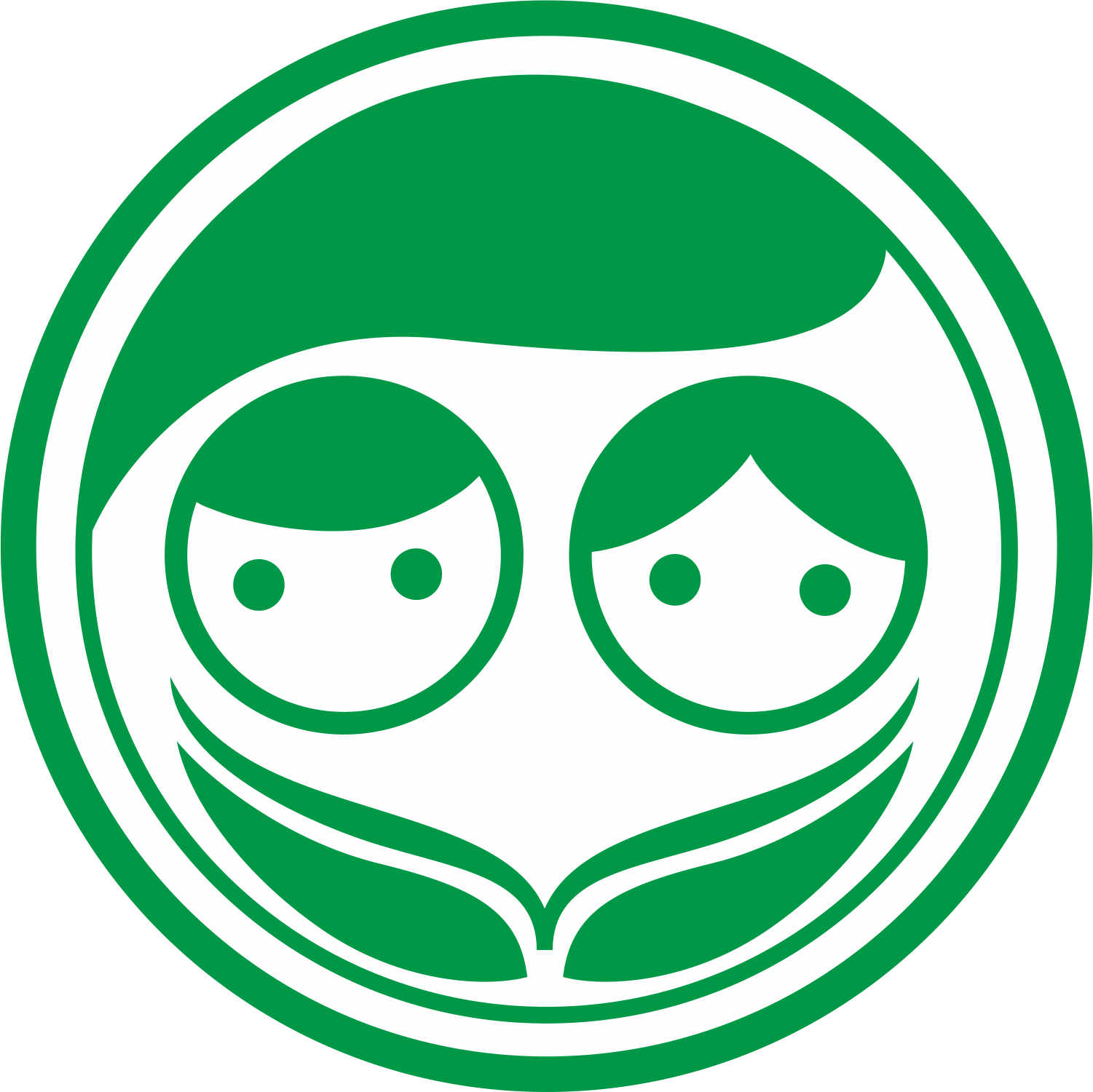 ГУ РК «Республиканский центр психолого-педагогической, медицинской и социальной помощи»
письмо ГУ РК «Республиканский центр психолого-педагогической, медицинской и социальной помощи» от 14.03.2019 № 01-22/204
Управление образования администрации МО ГО «Сыктывкар»
Приказ  от 29.11.2018 № 973 «О проведении социально-психологического тестирования лиц, обучающихся в муниципальных общеобразовательных организациях в 2018 – 2019 учебном году»

Приказ  от 20.03.2019 № 212 «О внесении изменений в приказ управления образования администрации МО ГО «Сыктывкар» от 29.11.2018 № 973 «О проведении социально-психологического тестирования лиц, обучающихся в муниципальных общеобразовательных организациях в 2018 – 2019 учебном году»
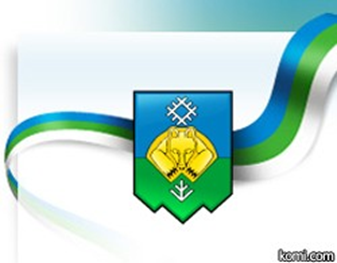 Управление образования администрации МО ГО «Сыктывкар»
-     Письмо от 20.03.2019 №560
          Приложения к письму:
текст опросника и инструкция;
бланк для проведения Тестирования в формате Excel и краткая инструкция; 
 бланк первичной обработки результатов; 
 форма «Результаты социально-психологического тестирования»;
форма «Акт передачи результатов социально-психологического тестирования»;
отчет «Мониторинг качества профилактической деятельности в образовательных организациях».
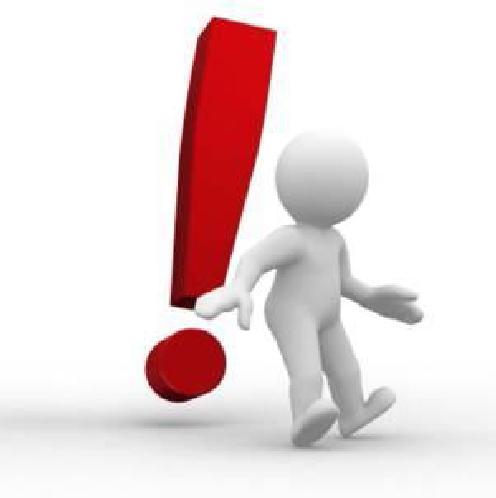 с 15 марта  по 19 апреля 2019 г. проводится СПТ (социально-психологическое тестирование) обучающихся в муниципальных общеобразовательных организациях
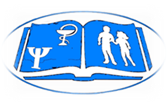 МУ ДО «Центр психолого-педагогической, медицинской и социальной помощи»
Материалы по результатам Тестирования необходимо предоставить в срок до 22 апреля 2019г. по адресу г. Сыктывкар, ул. Чкалова, д.24. 
МУ ДО «Центр психолого-педагогической, медицинской и социальной помощи»
МУ ДО «Центр психолого – педагогической, медицинской и социальной помощи »
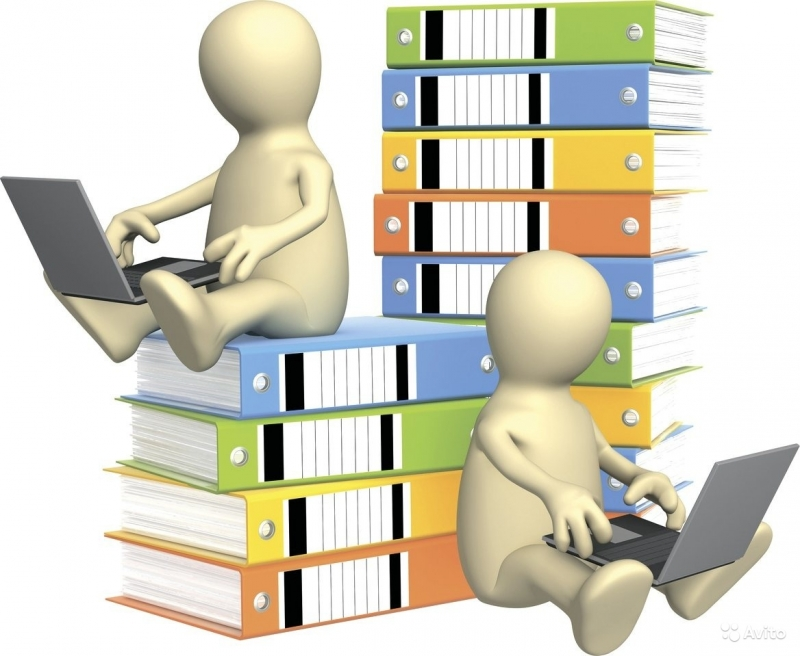 МУ ДО «Центр психолого – педагогической, медицинской и социальной помощи »
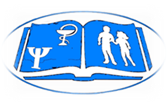 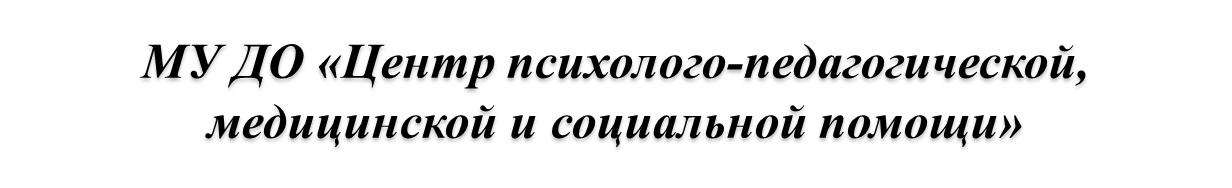 Отчет «Мониторинг качества профилактической деятельности в образовательных организациях»  необходимо направить в срок до 10 июня 2019г. по электронному адресу cpprik@bk.ru , тема: Цэрнэ Т.А. Мониторинг.
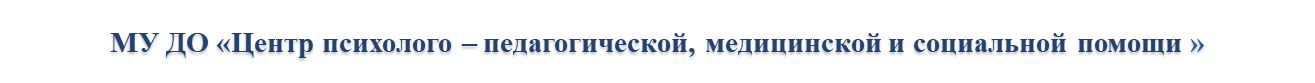 Справки и консультации по телефону: 21-91-37  Кошель Ирина Алексеевна, Цэрнэ Татьяна Анатольевна - педагоги-психологи
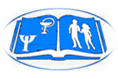 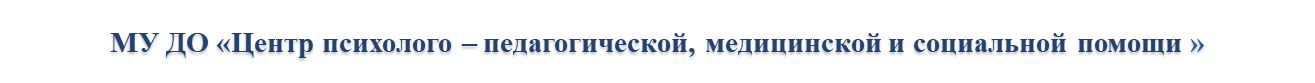